Communication
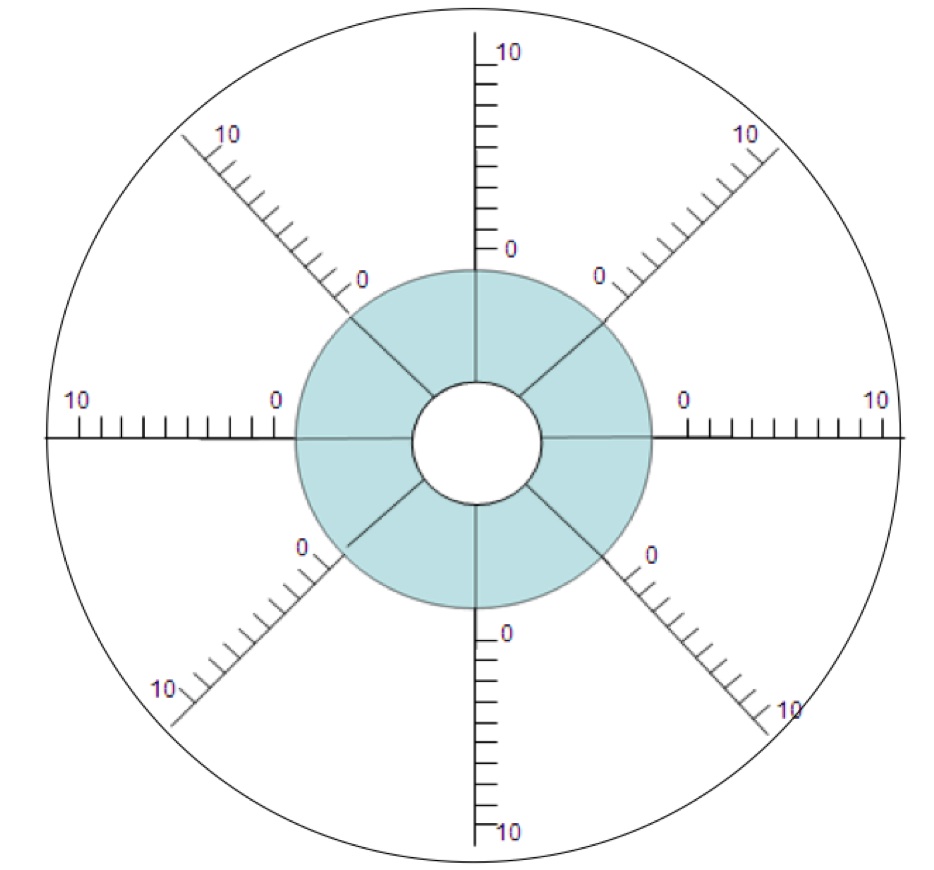 Confidence
Work relationships
Planning
Priorities
Managers
Deadlines
Workload